An Athlete’s Plate
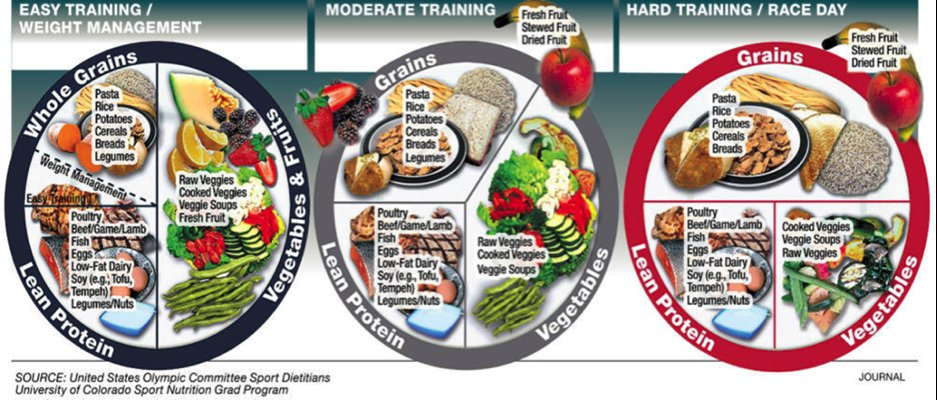 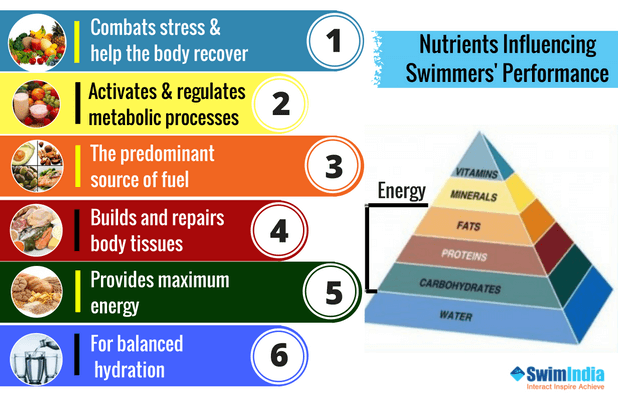 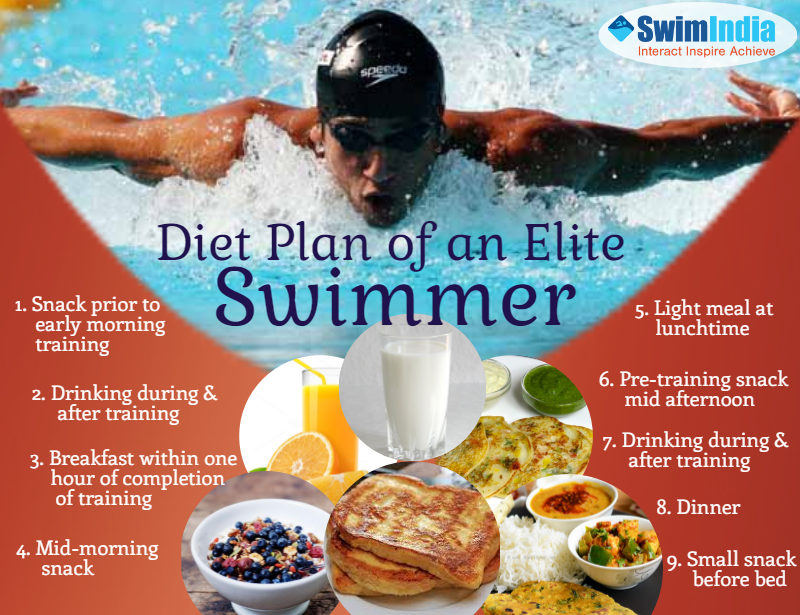